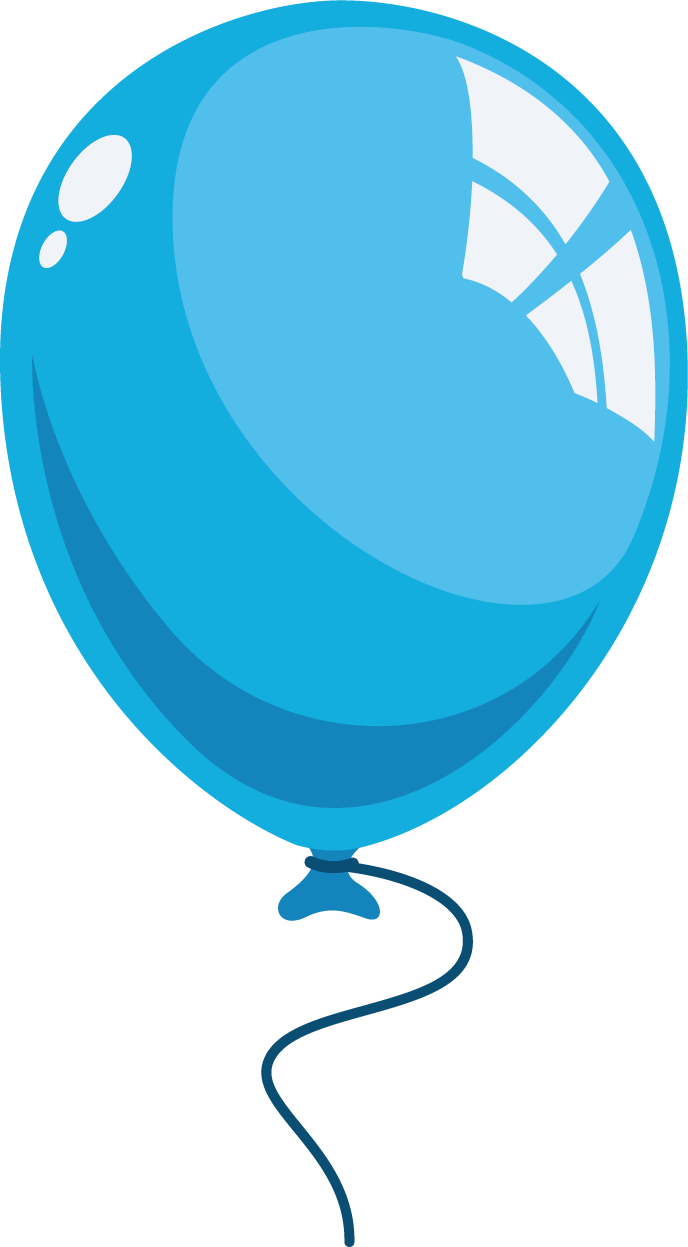 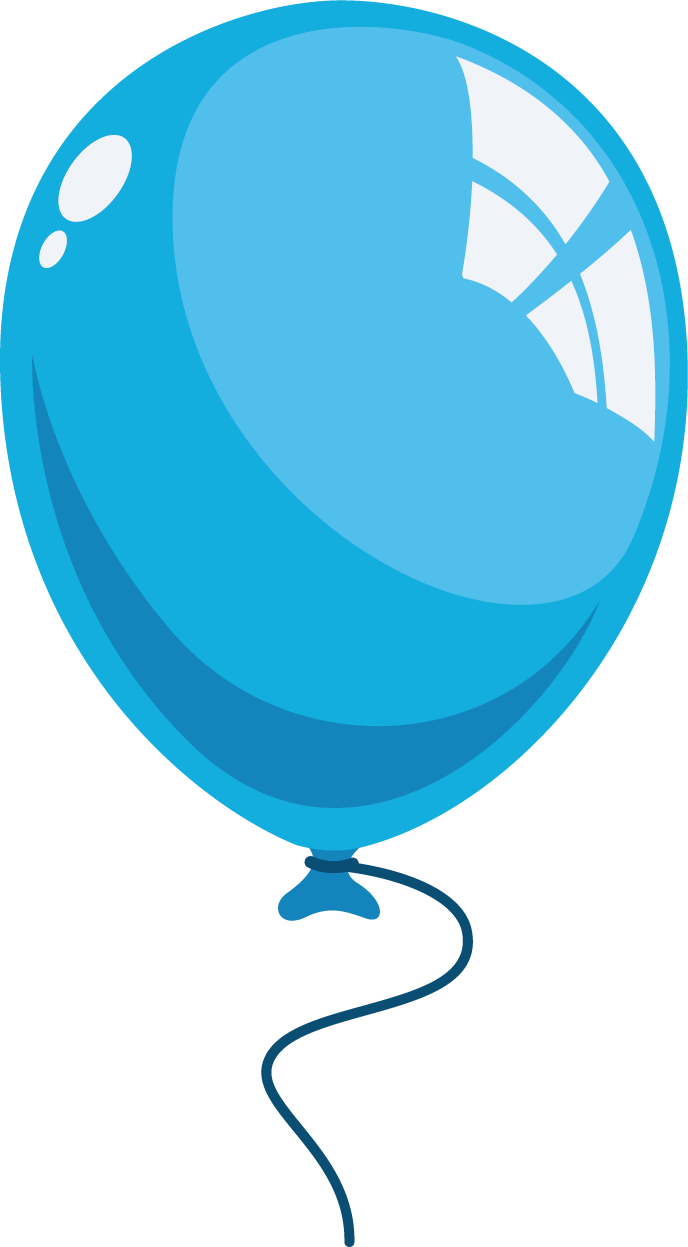 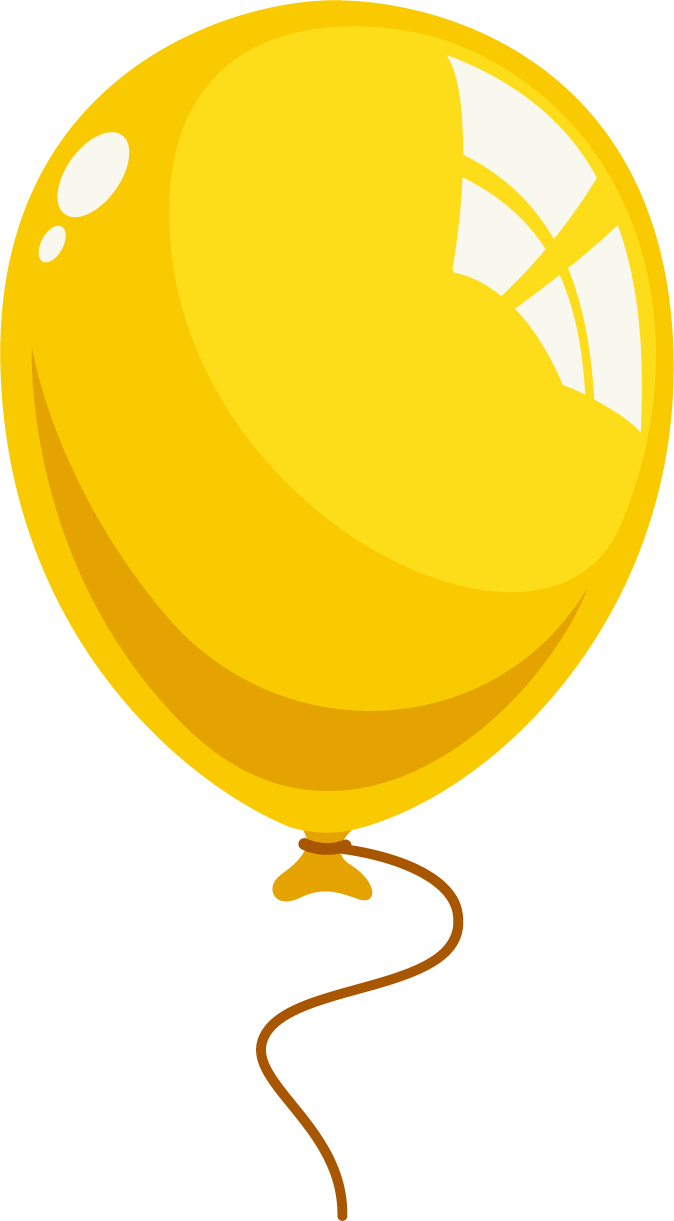 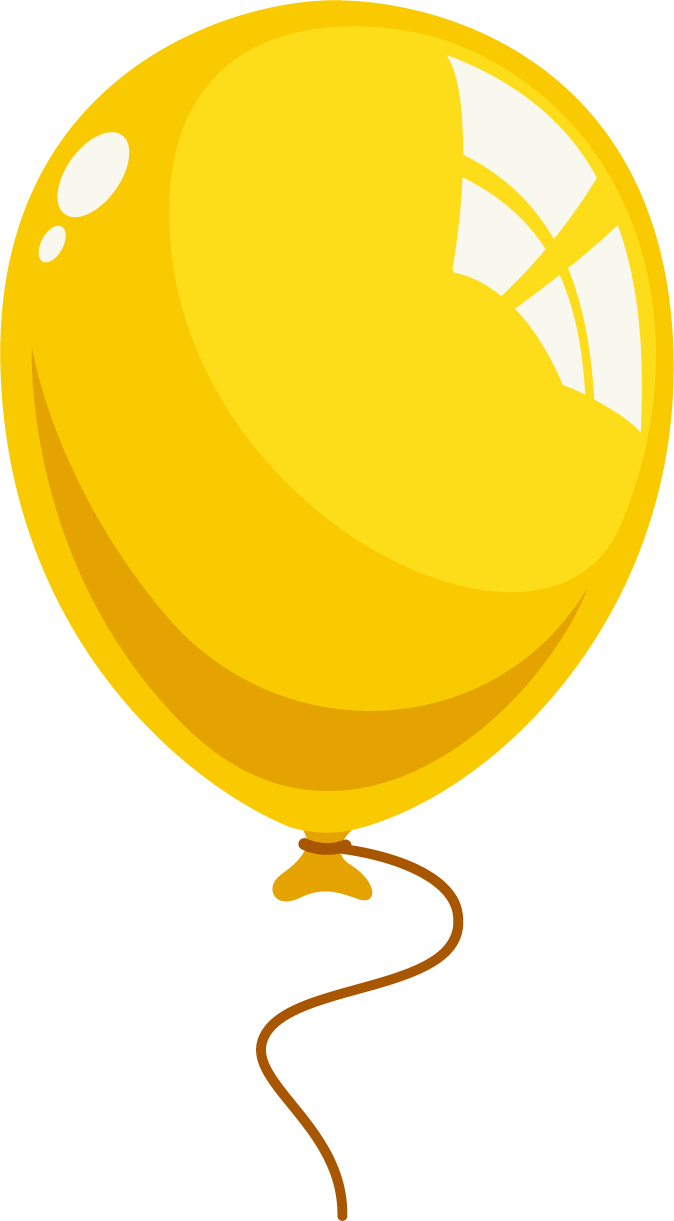 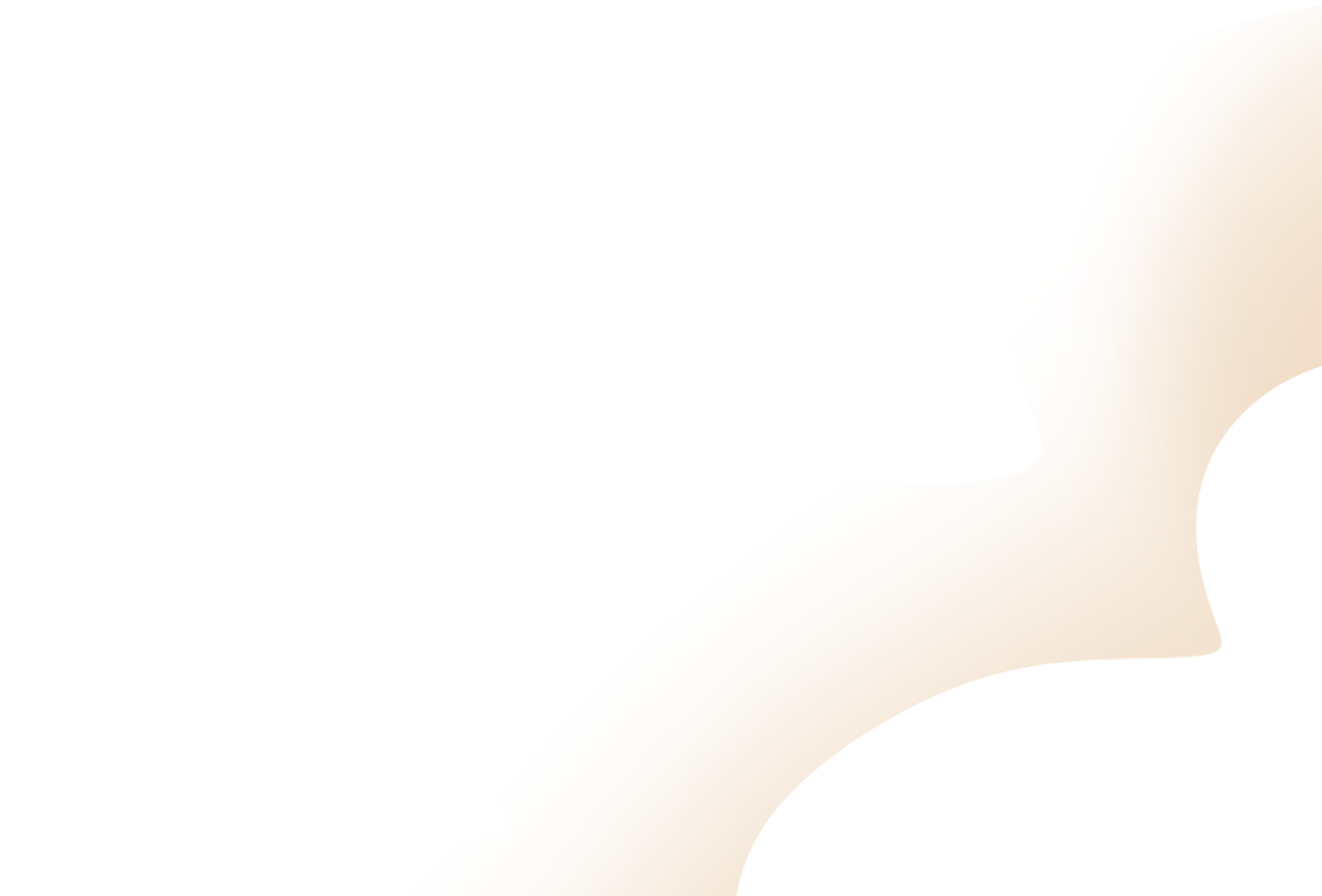 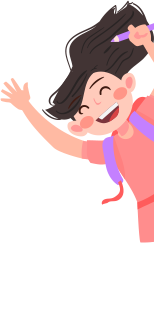 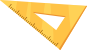 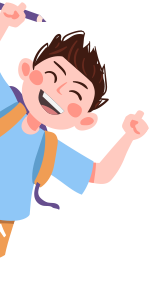 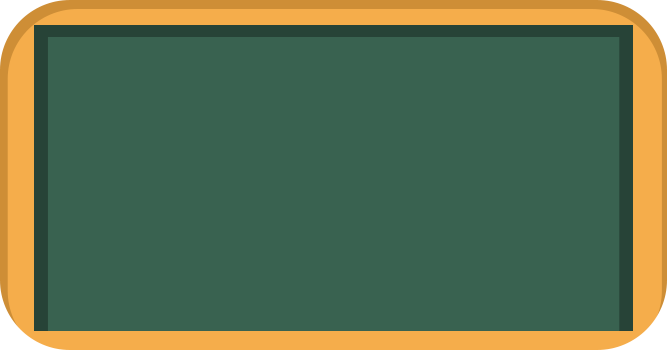 Trường tiểu học Phúc Lợi
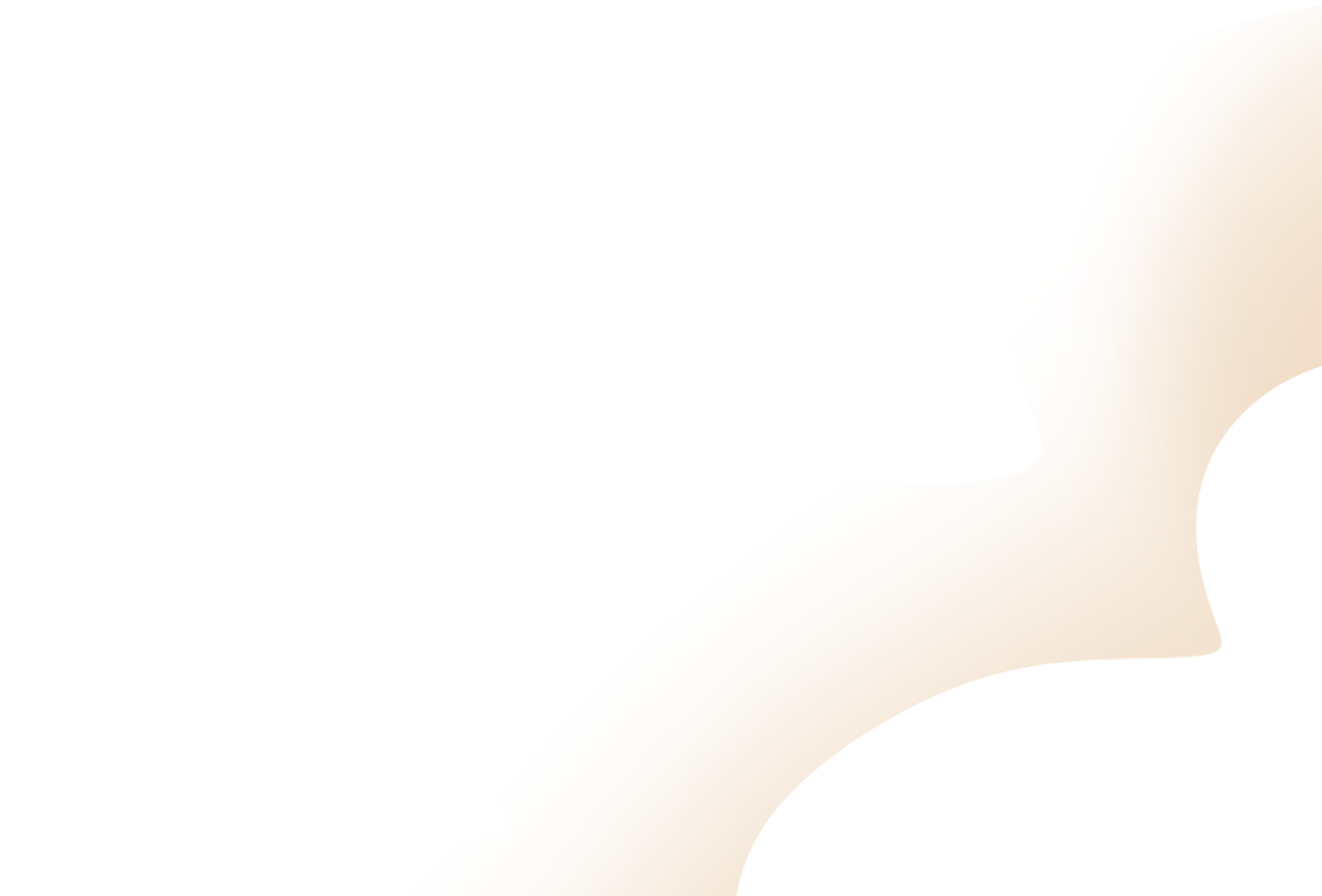 Tự nhiên và xã hội
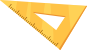 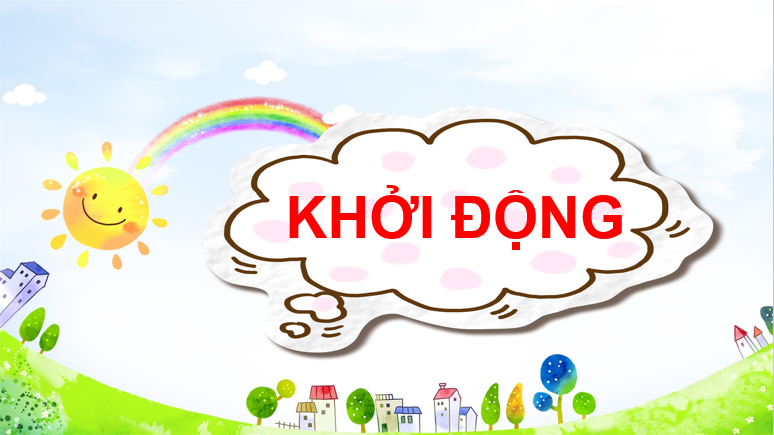 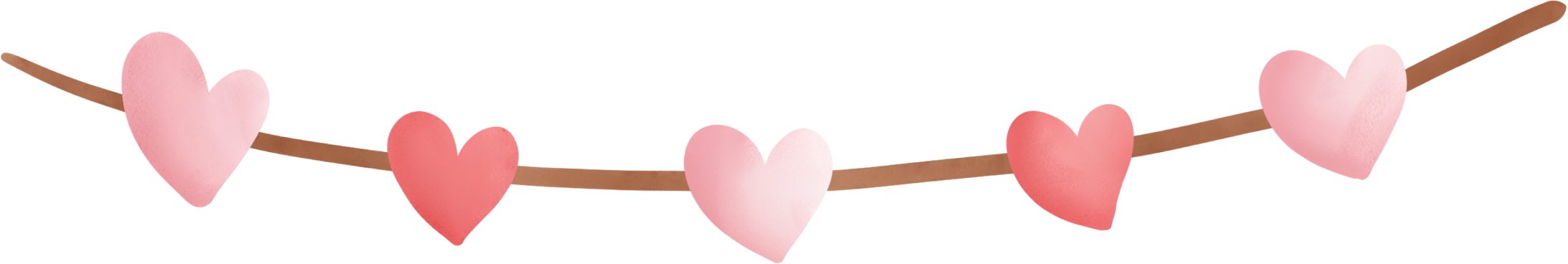 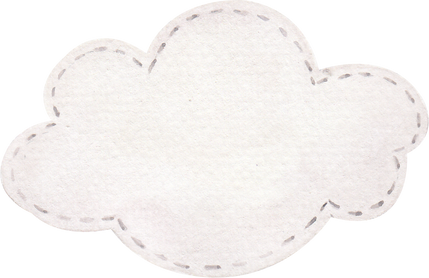 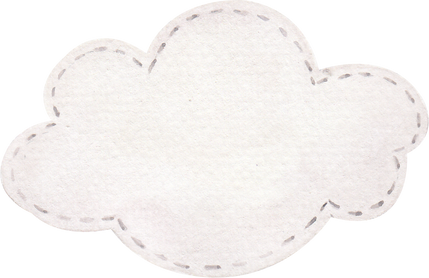 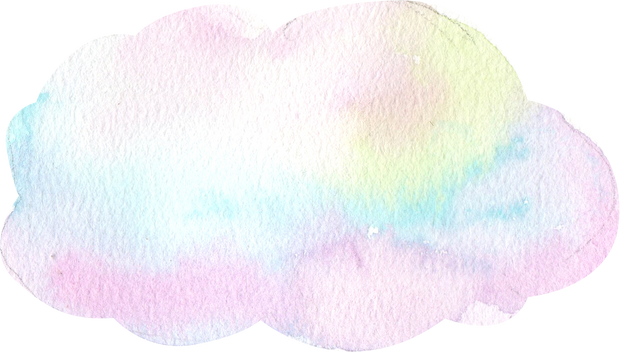 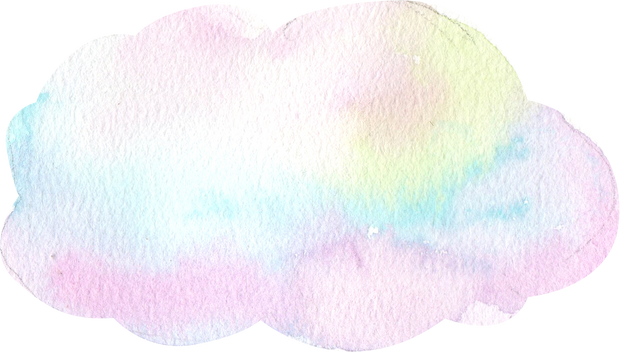 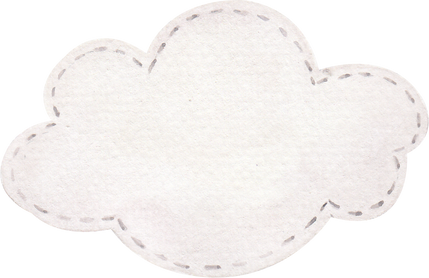 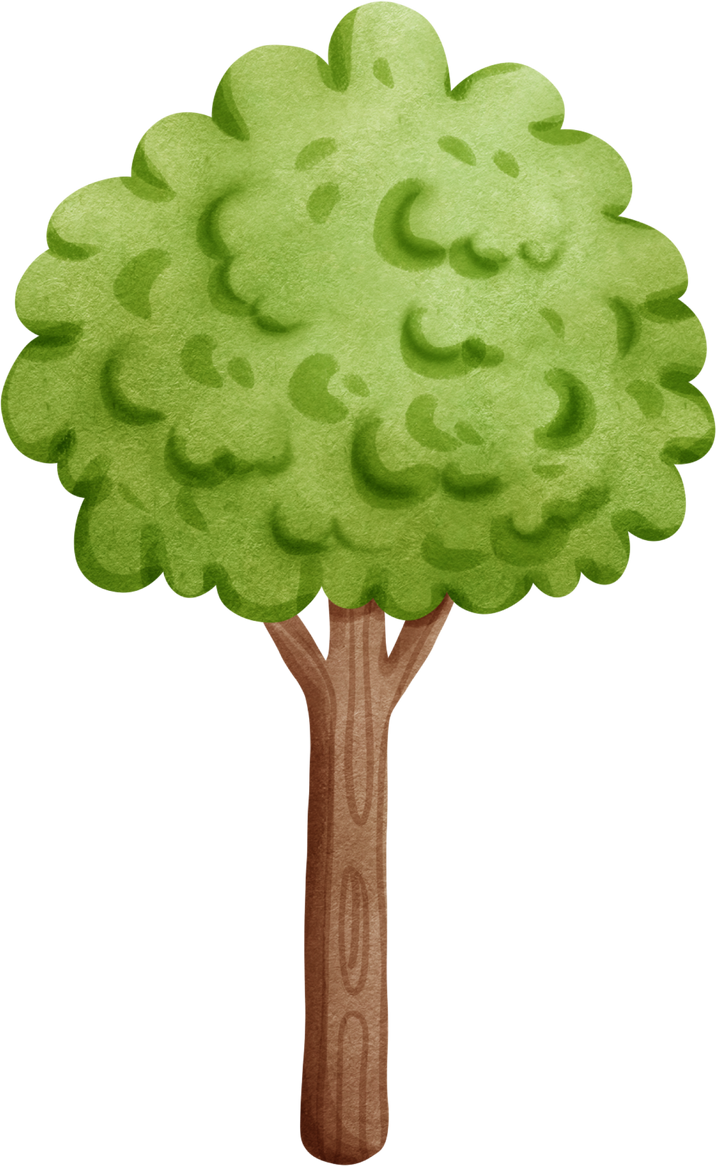 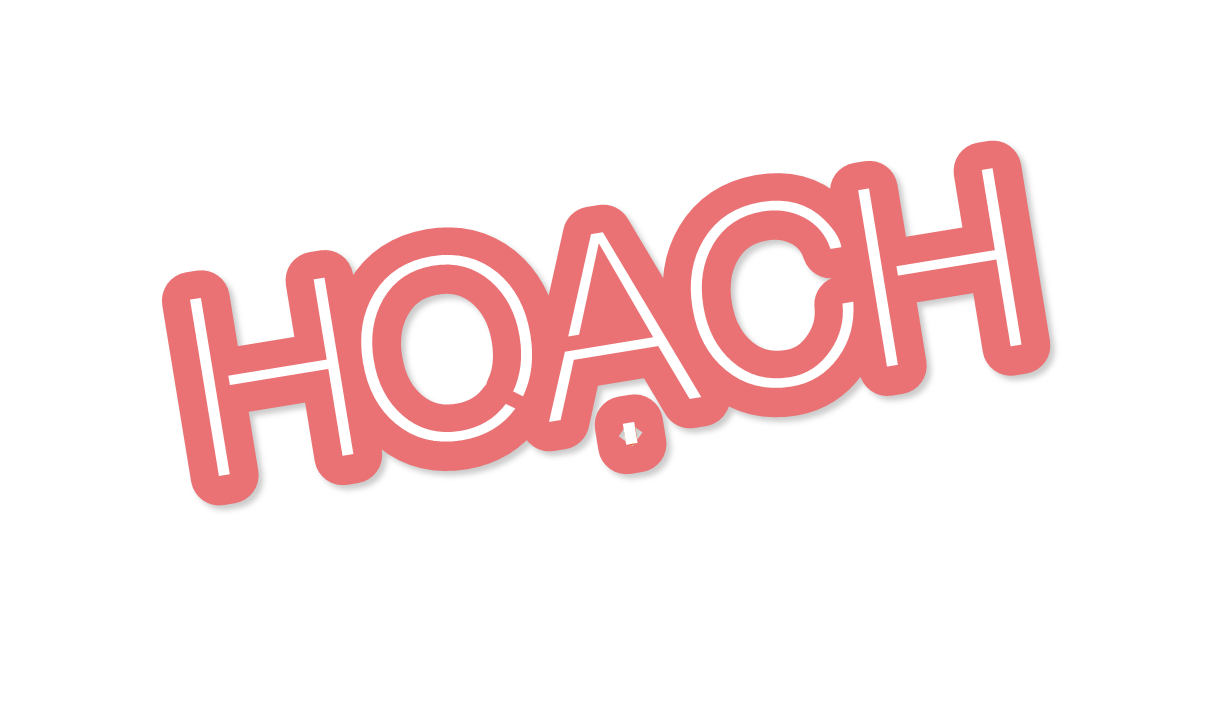 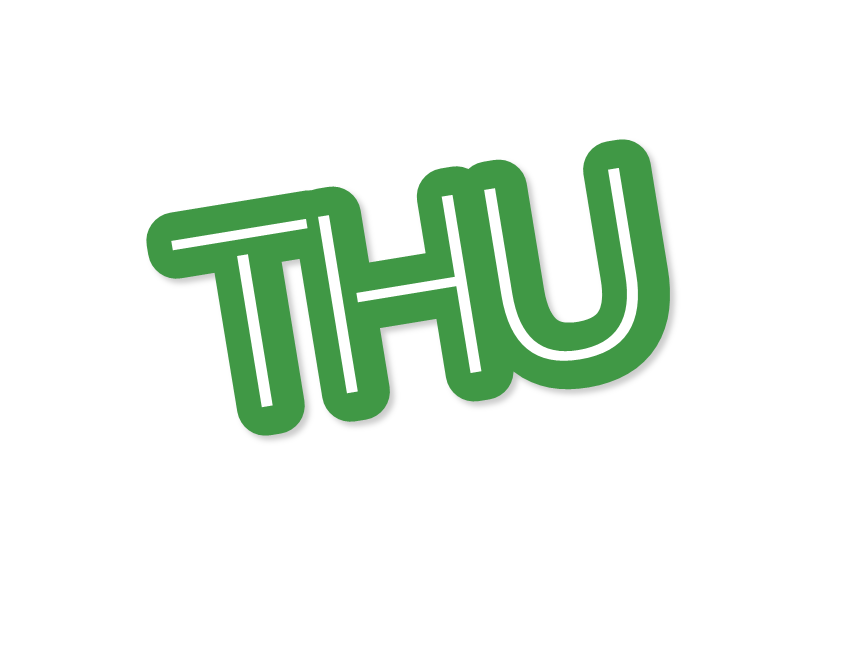 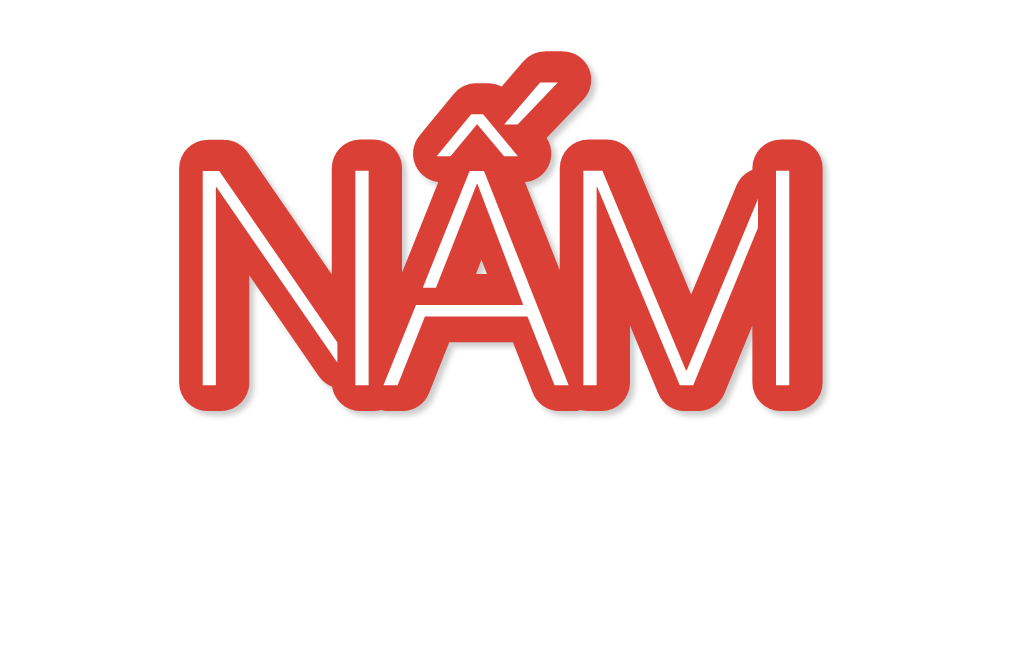 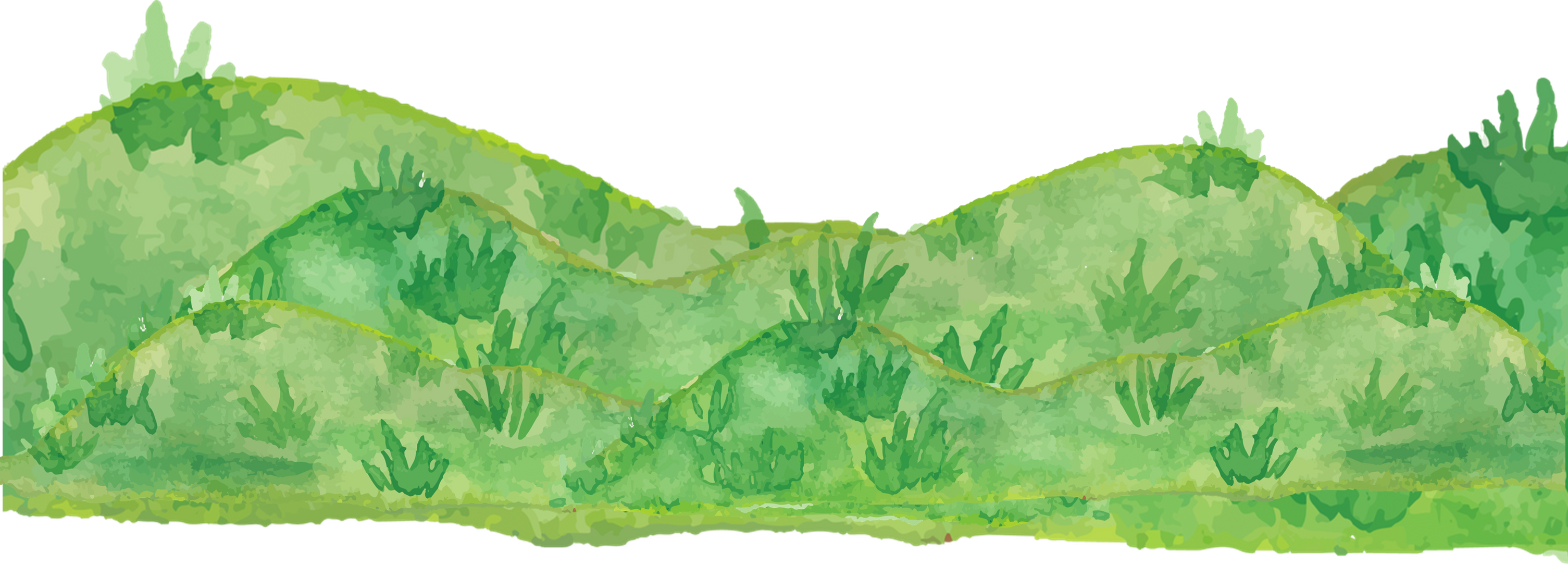 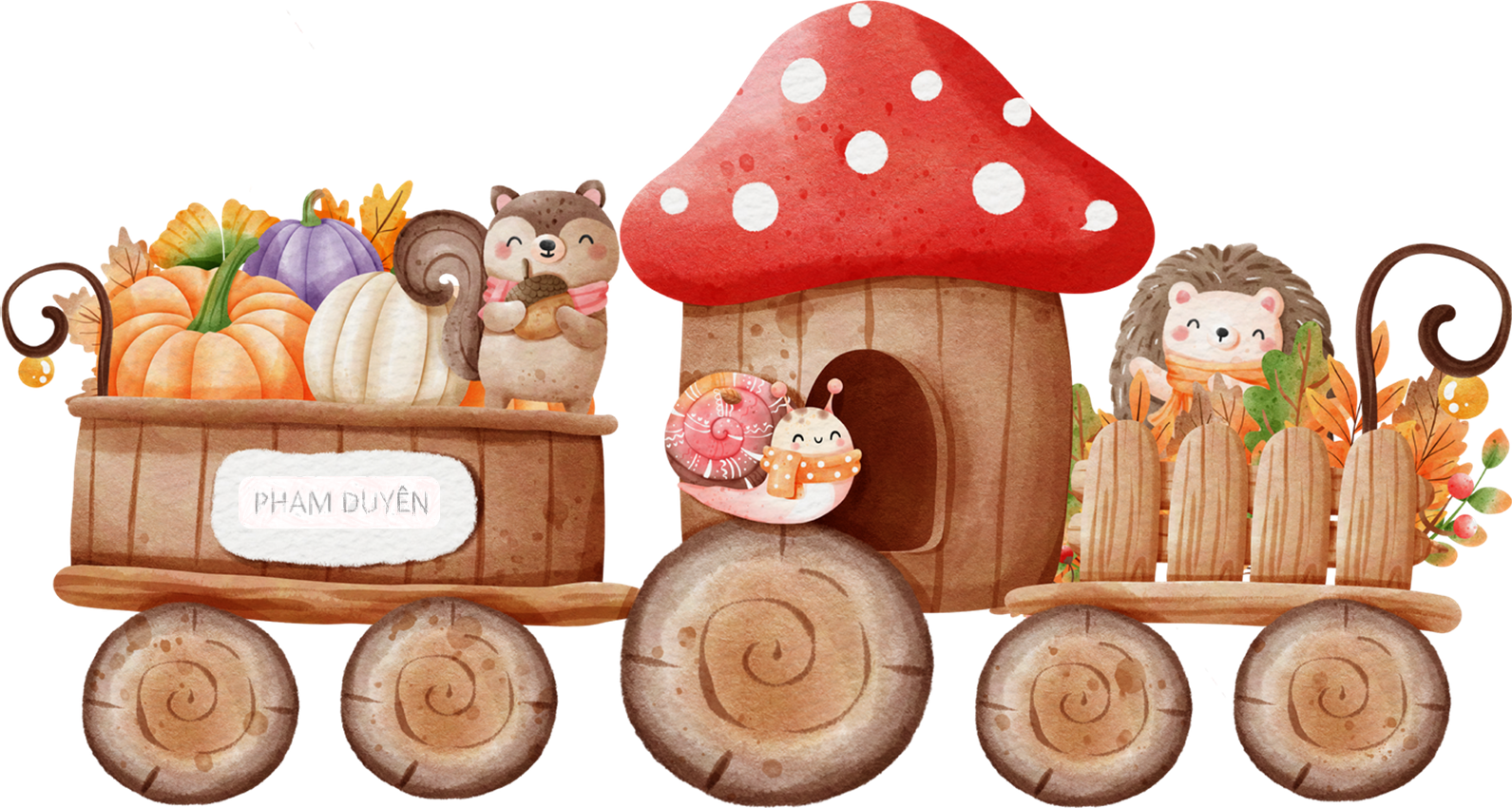 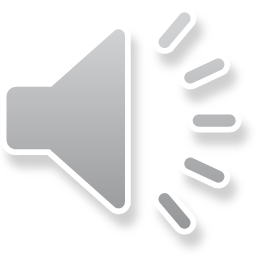 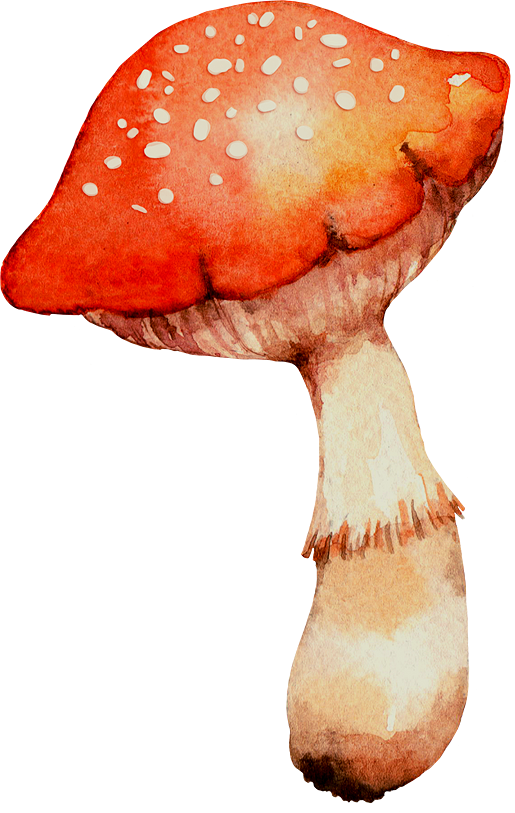 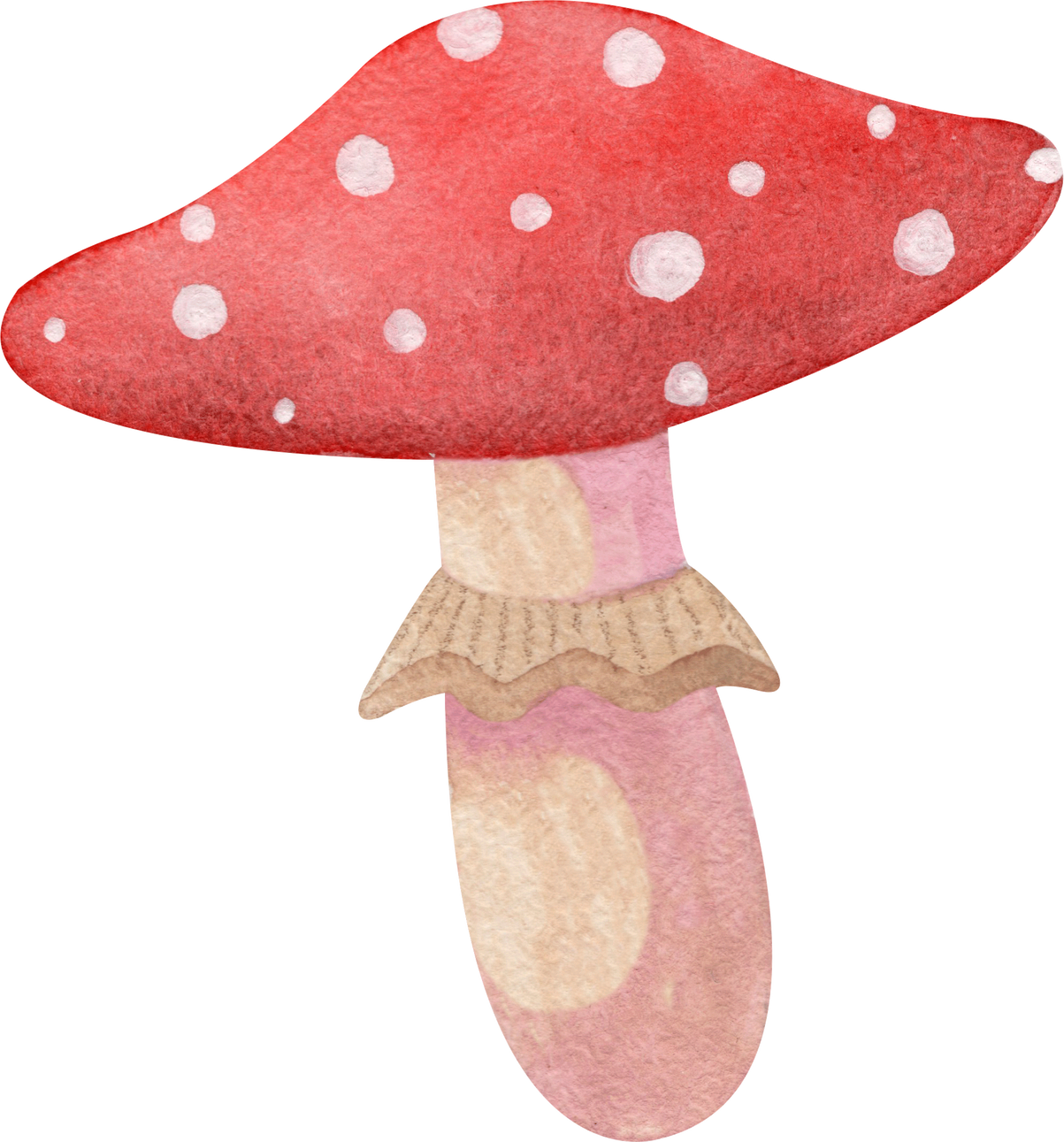 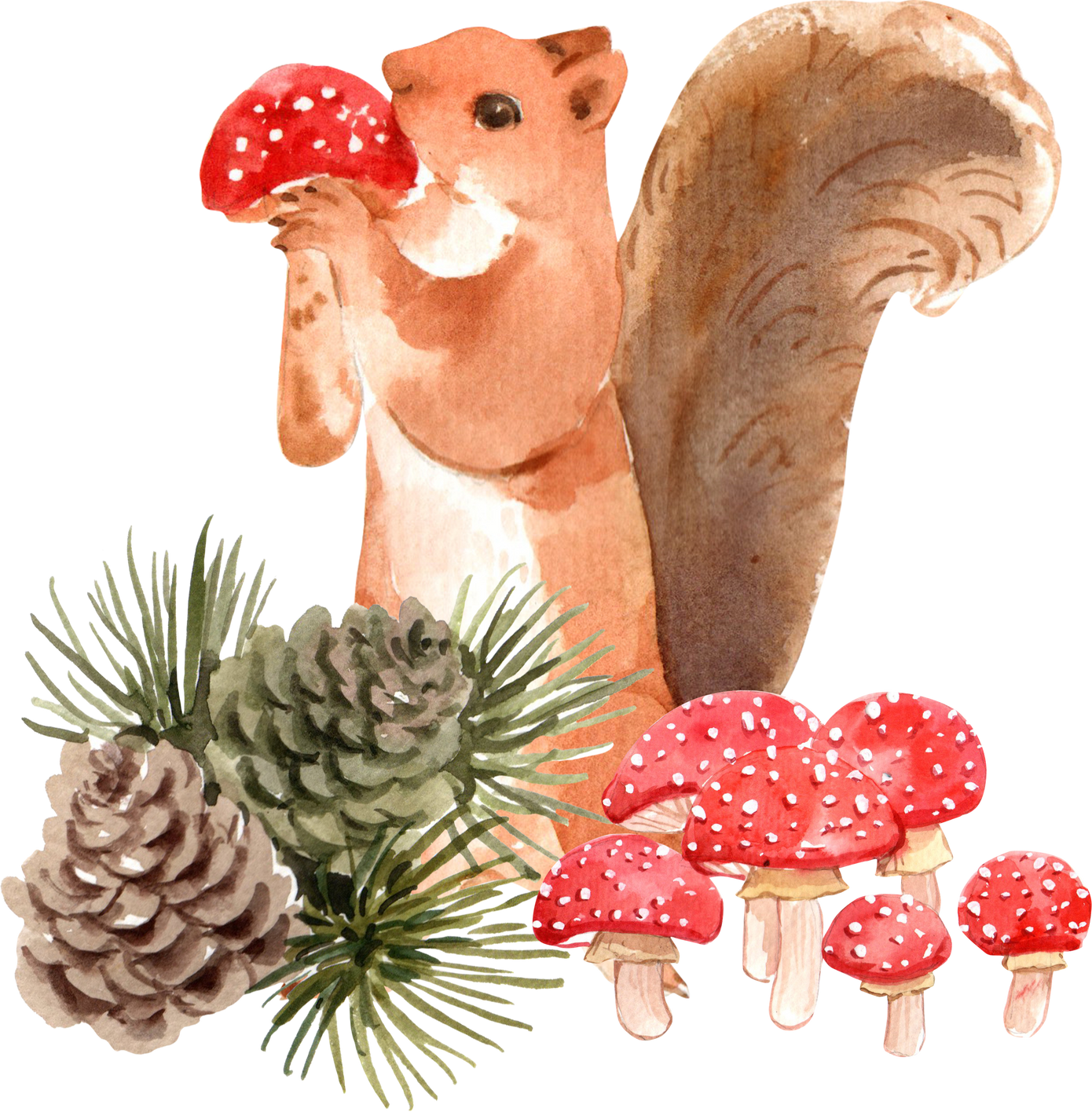 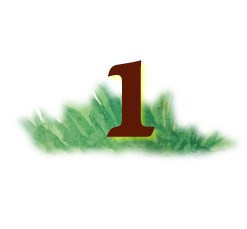 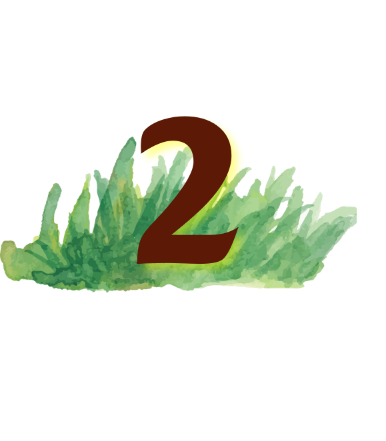 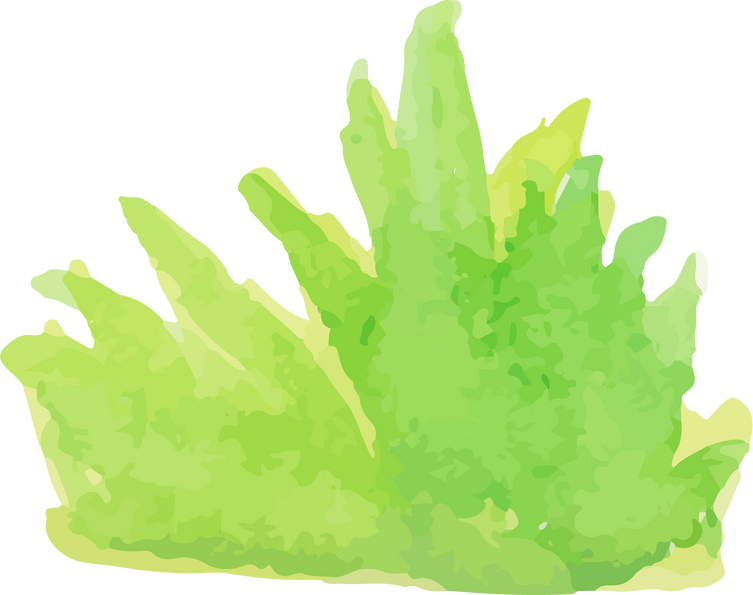 2
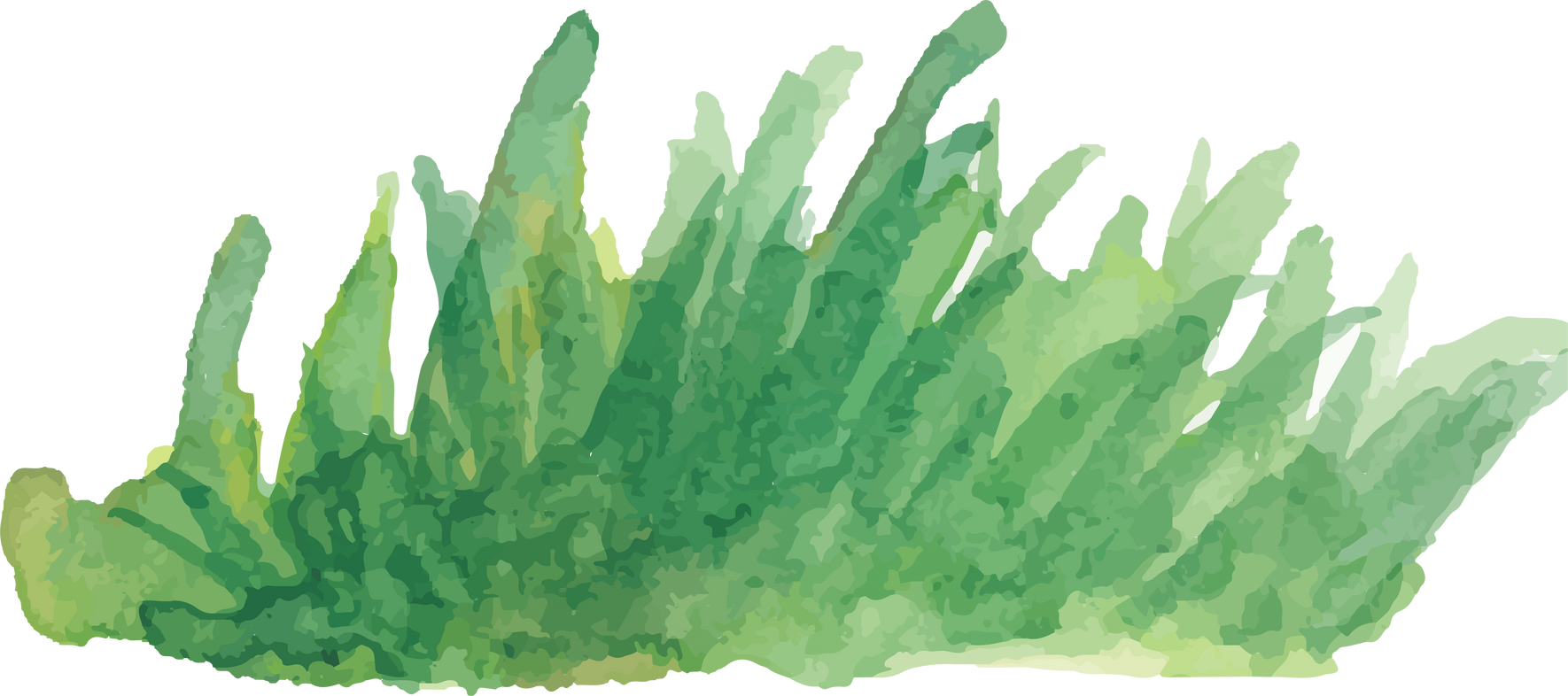 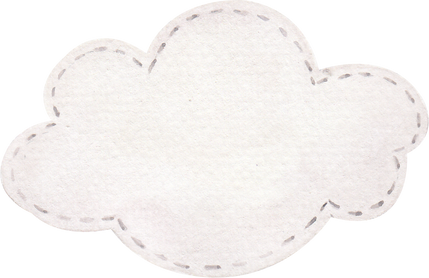 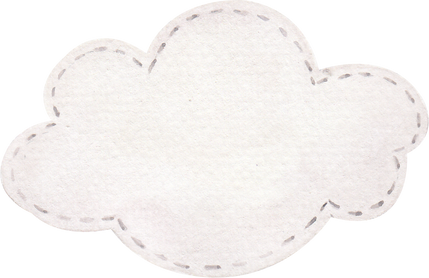 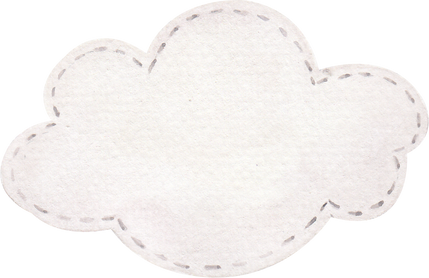 Câu 1: Không cho người lạ chạm vào bộ phận nào của cơ thể ?
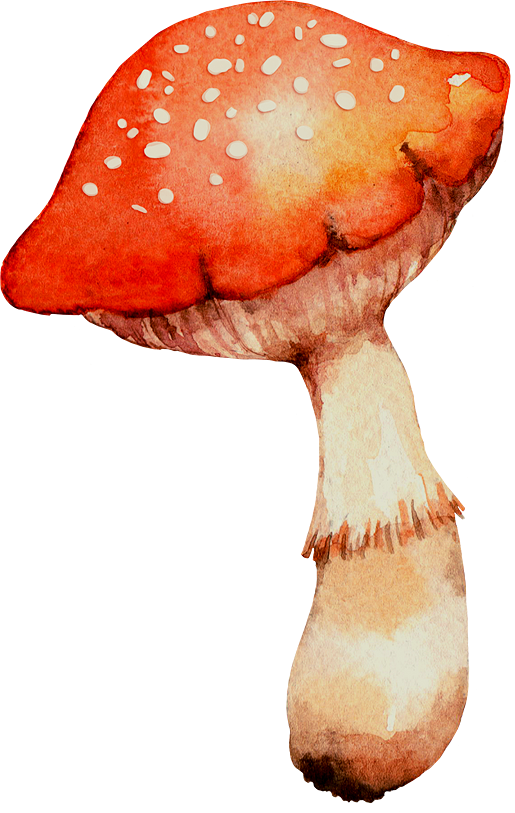 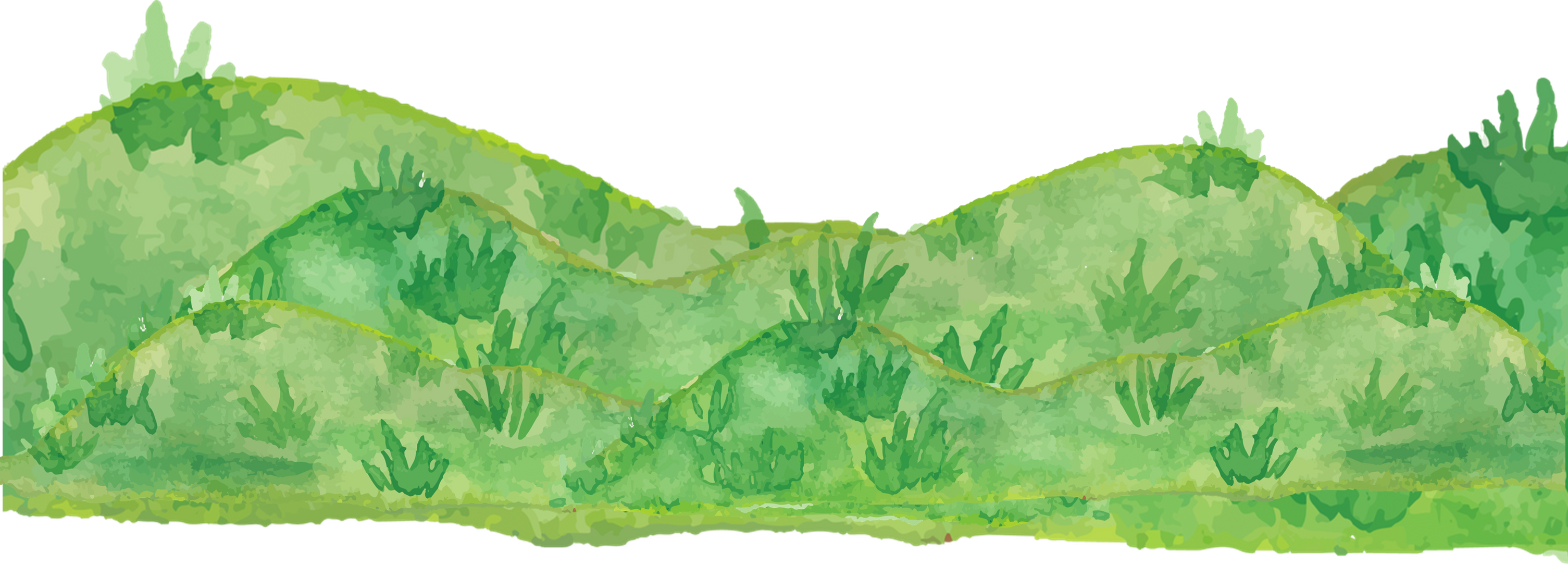 Miệng, ngực , giữa hai đùi, mông.
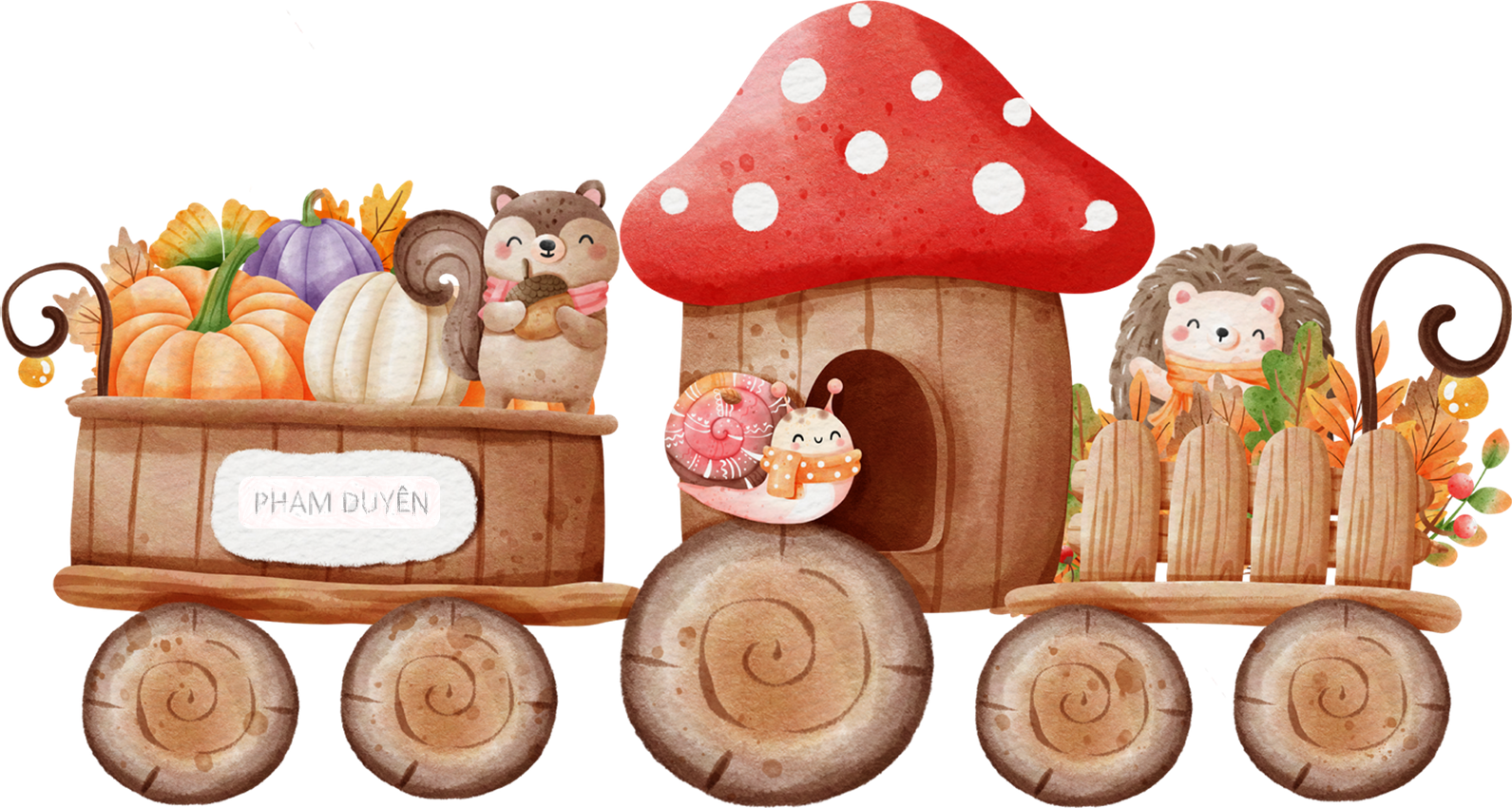 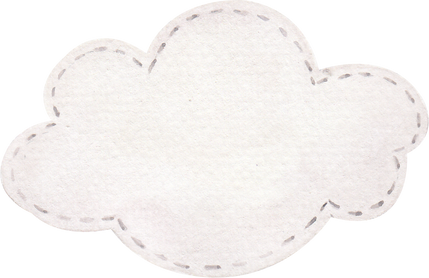 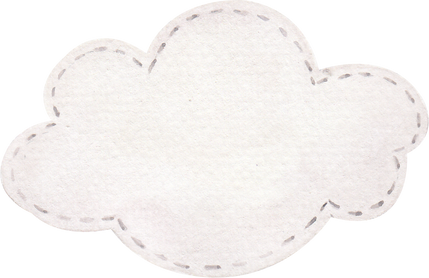 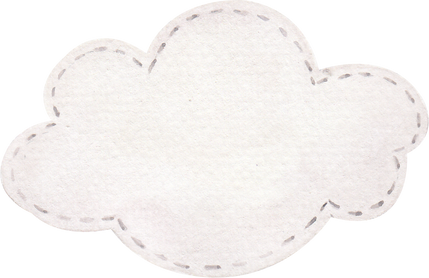 Câu hỏi 2: Nói những cách có thể tự bảo vệ mình ?
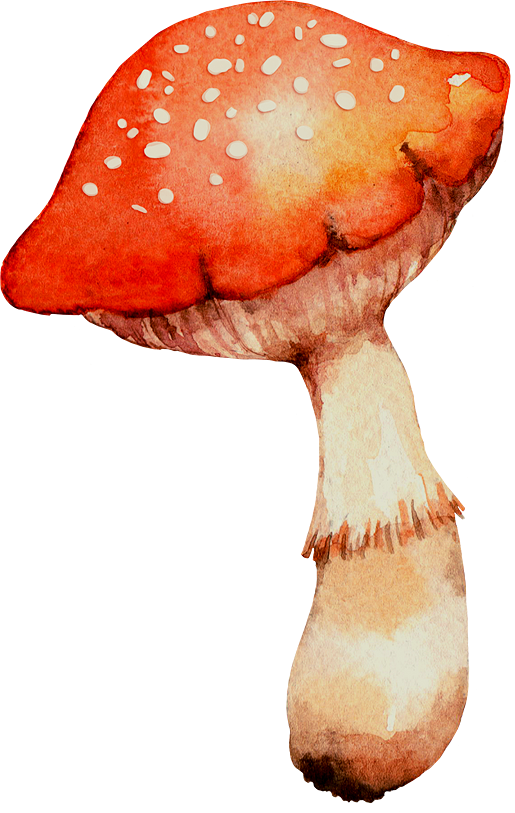 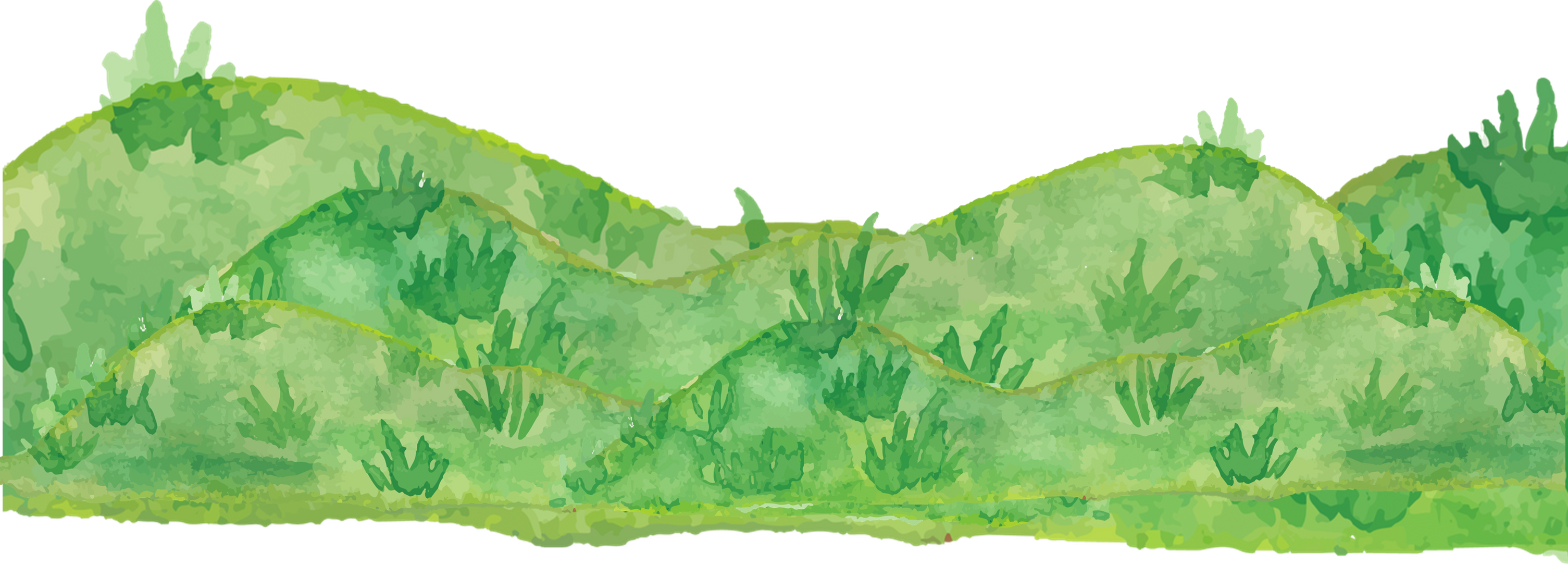 Chạy kêu cứu, kể cho bố mẹ biết,  
gọi cho tổng đài 111
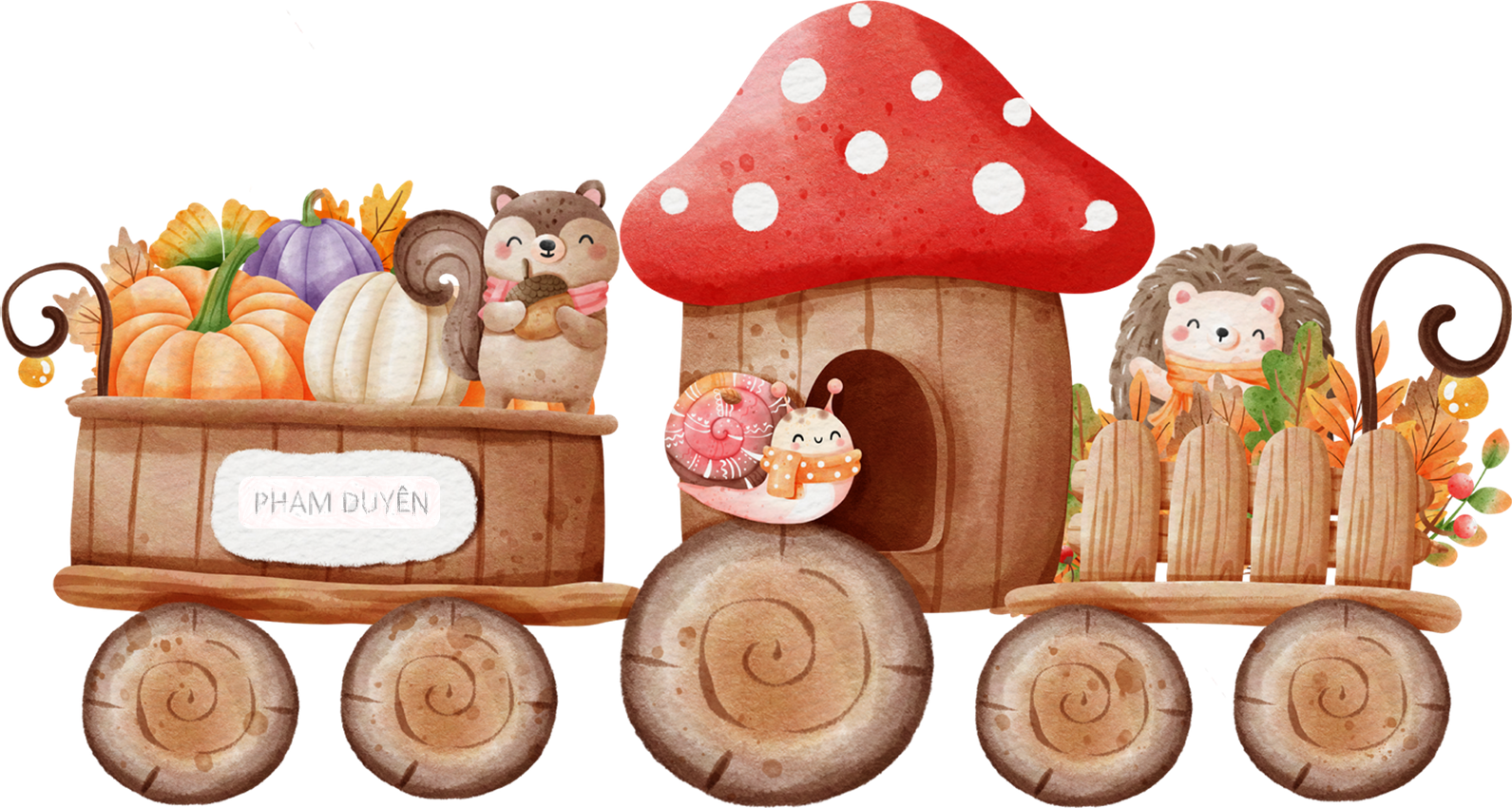 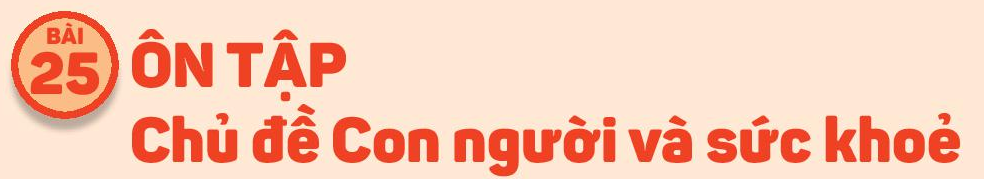 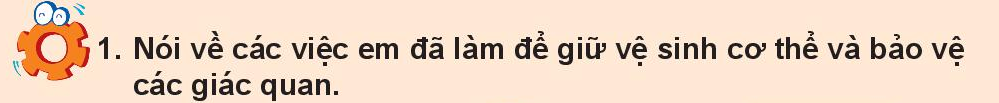 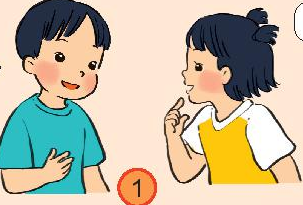 Mình thì …
Mình thường chải răng và súc miệng nước muối vào buổi tối, thế còn bạn?
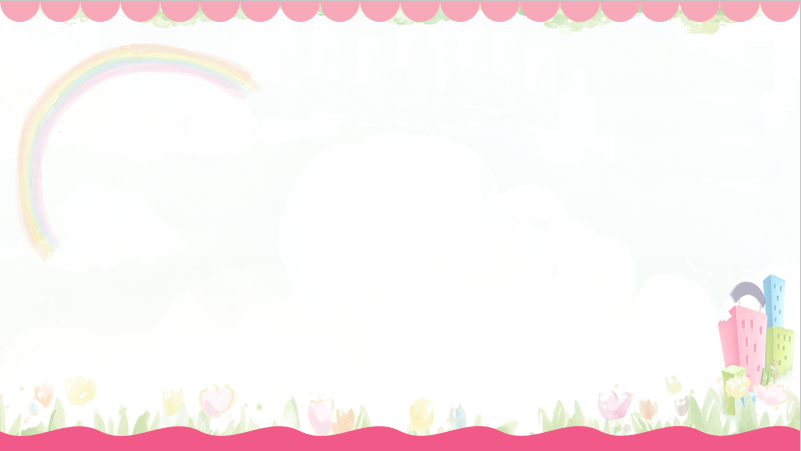 KẾT LUẬN
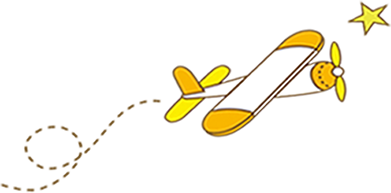 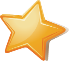 Rửa mặt, đánh răng
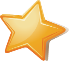 Thường xuyên tắm gội
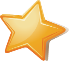 Đến bác sĩ khám mắt
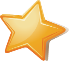 Đi nắng che ô
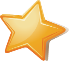 Không xem ti-vi quá gần
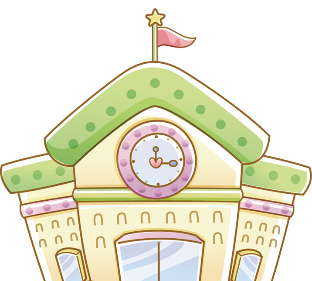 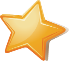 Không ăn đồ quá nóng
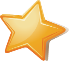 Không đến gần nơi có tiếng ồn
2. Chơi trò chơi: Chăm sóc “cây sức khỏe”
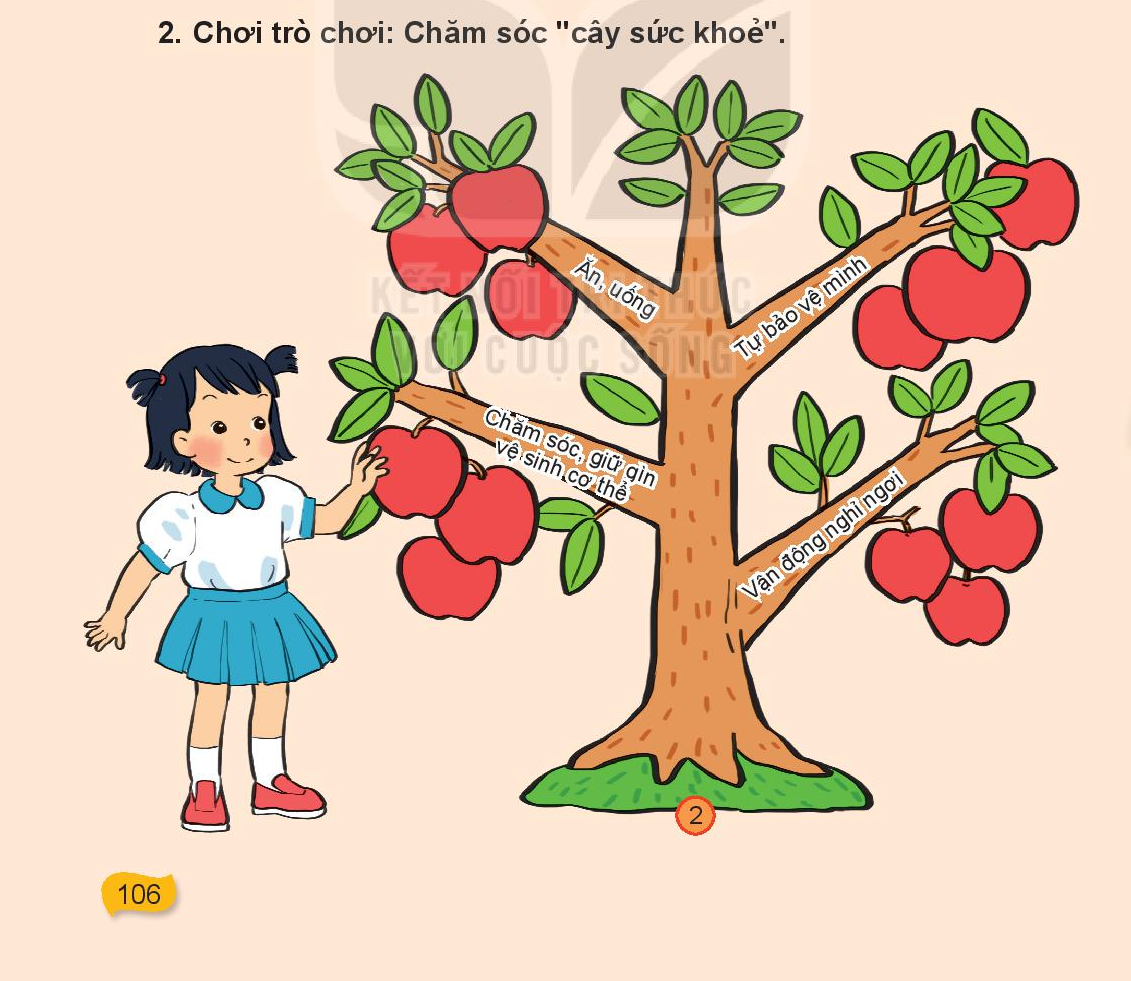 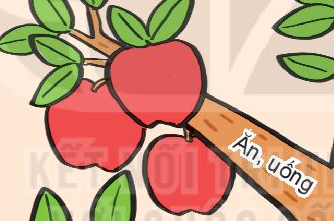 -   Rửa tay trước khi ăn
-   Ăn đủ bữa, đủ chất
Ăn đủ no
Đồ ăn ,thức  uống sạch sẽ
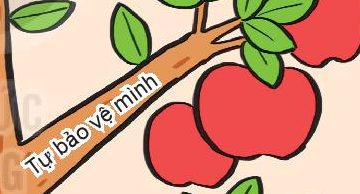 - Không cho người lạ chạm vào cơ thể
- Hãy đi cùng bố mẹ và bạn bè .
- Gọi người lớn khi cần giúp đỡ .
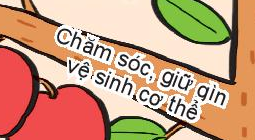 - Rửa mặt, đánh răng
- Thường xuyên tắm gội
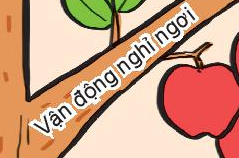 -   Tập thể dục 
Đi bộ 
Nhảy dây
Bơi lội 
Làm  việc nhà
Chơi đàn
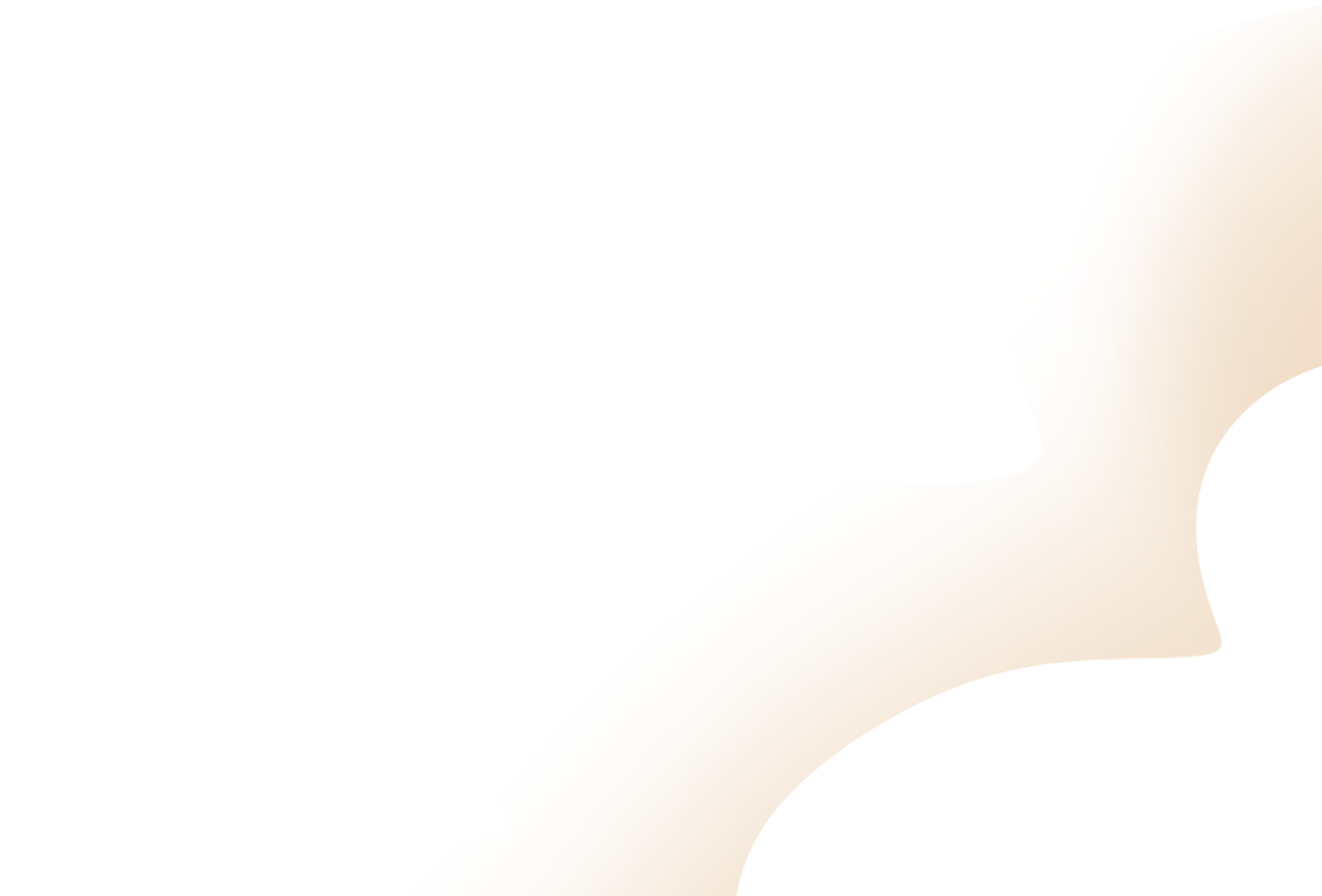 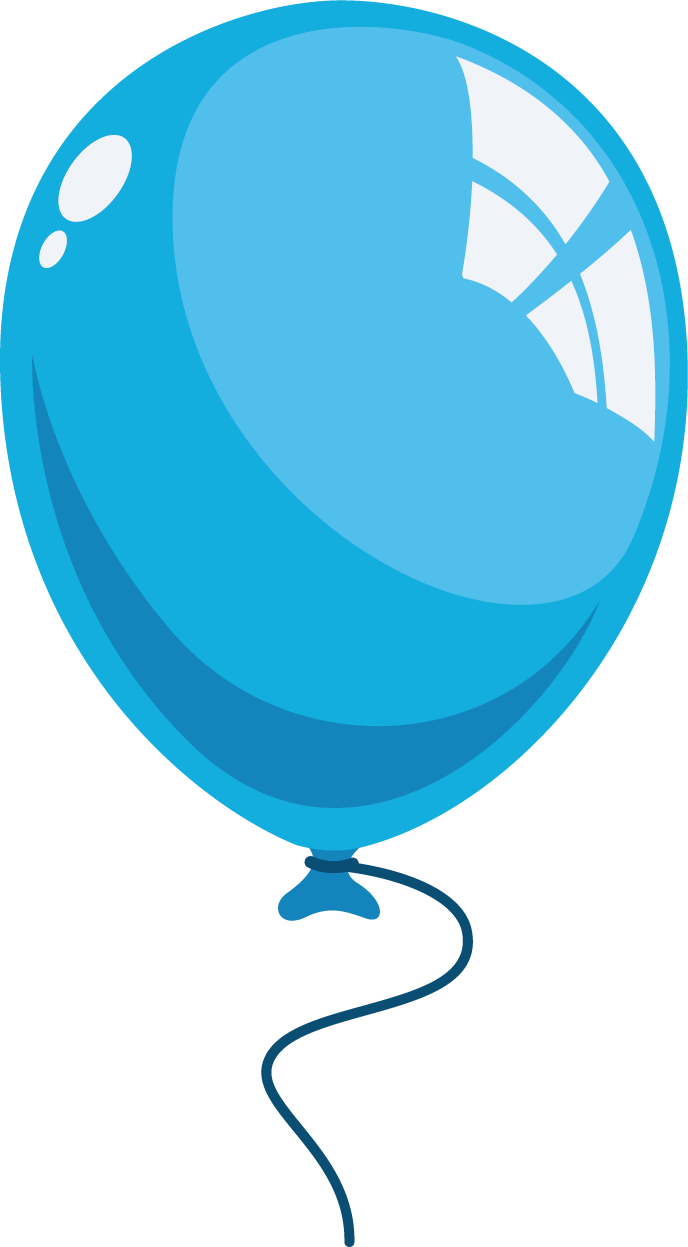 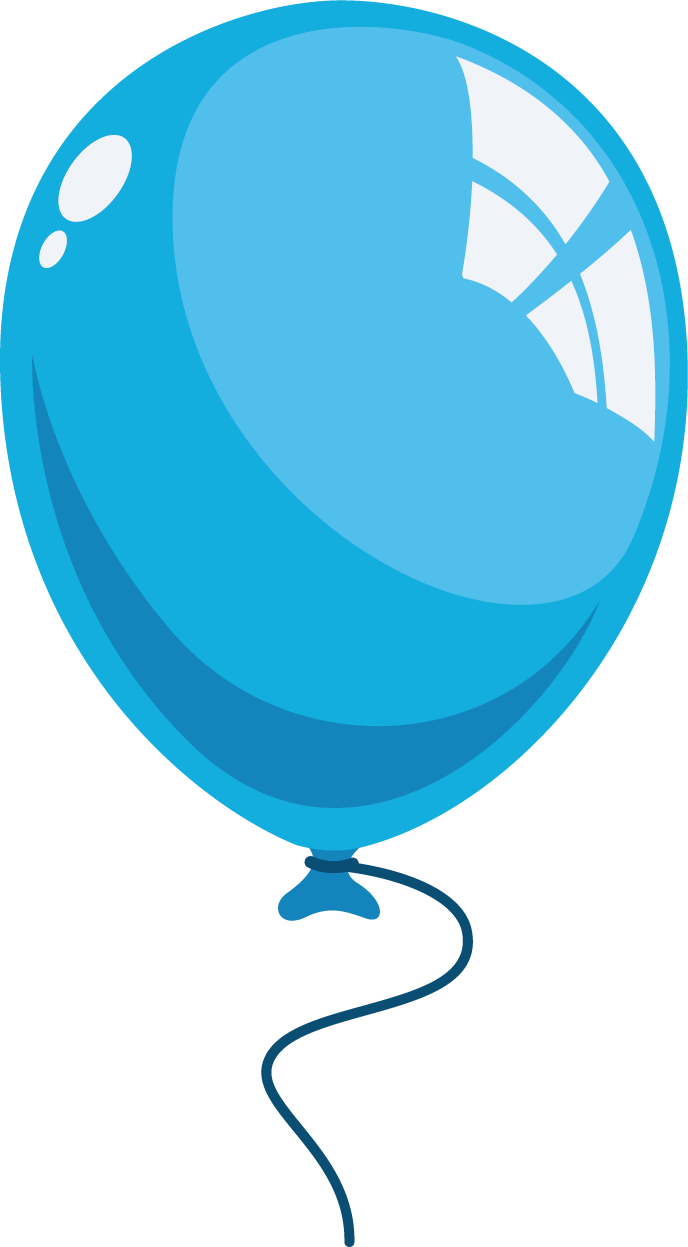 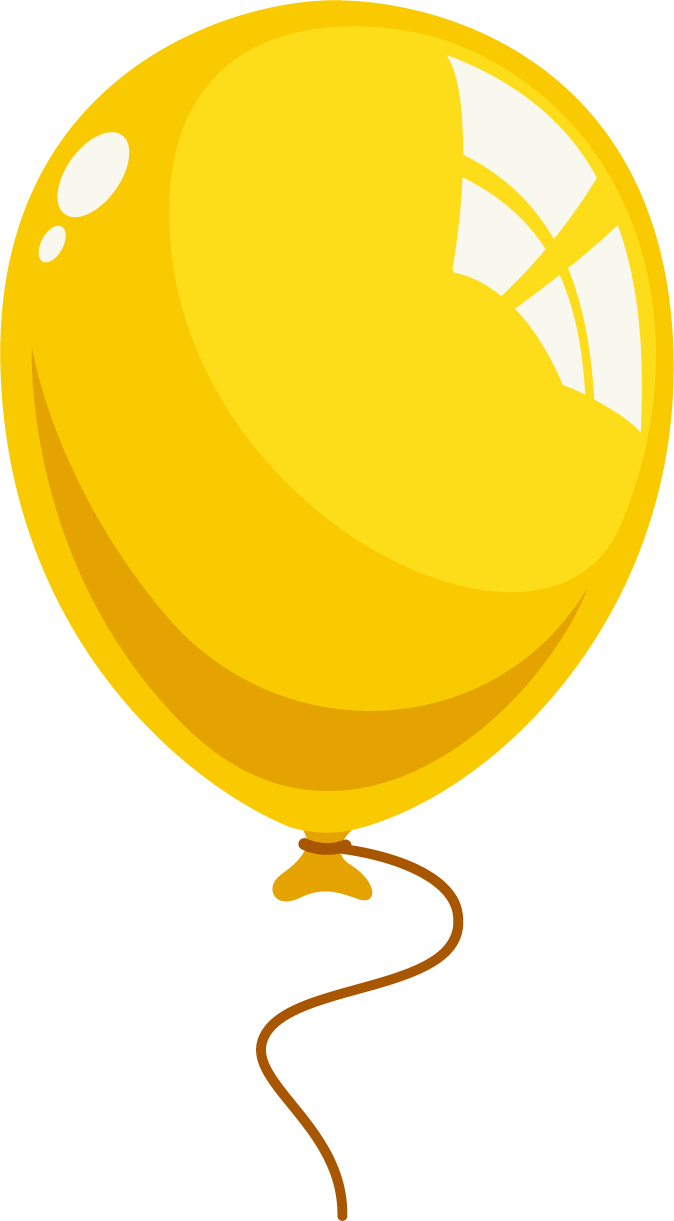 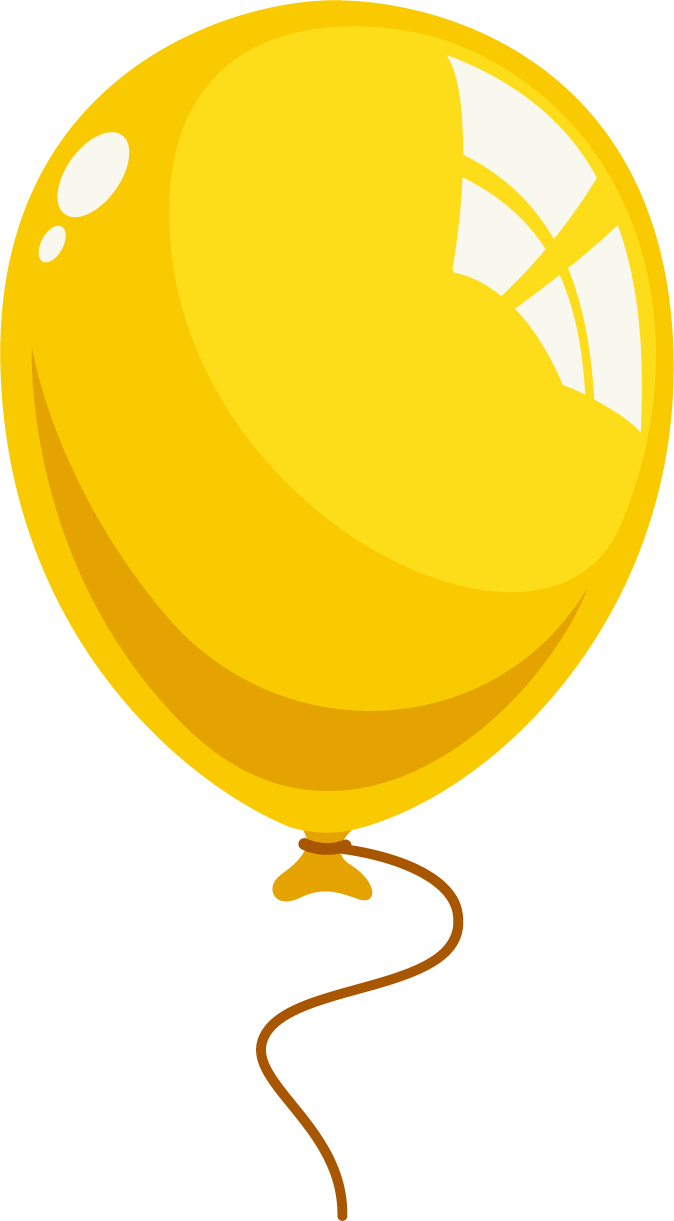 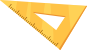 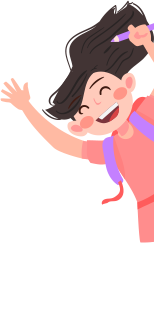 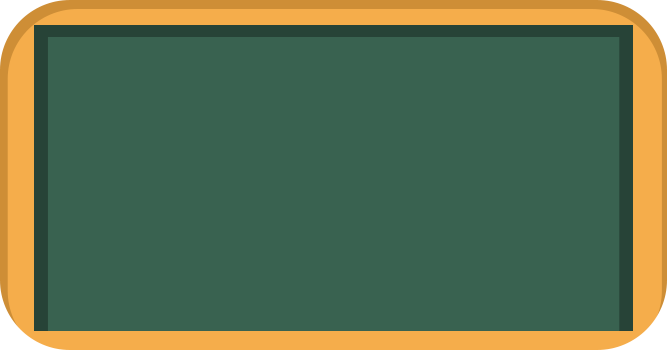 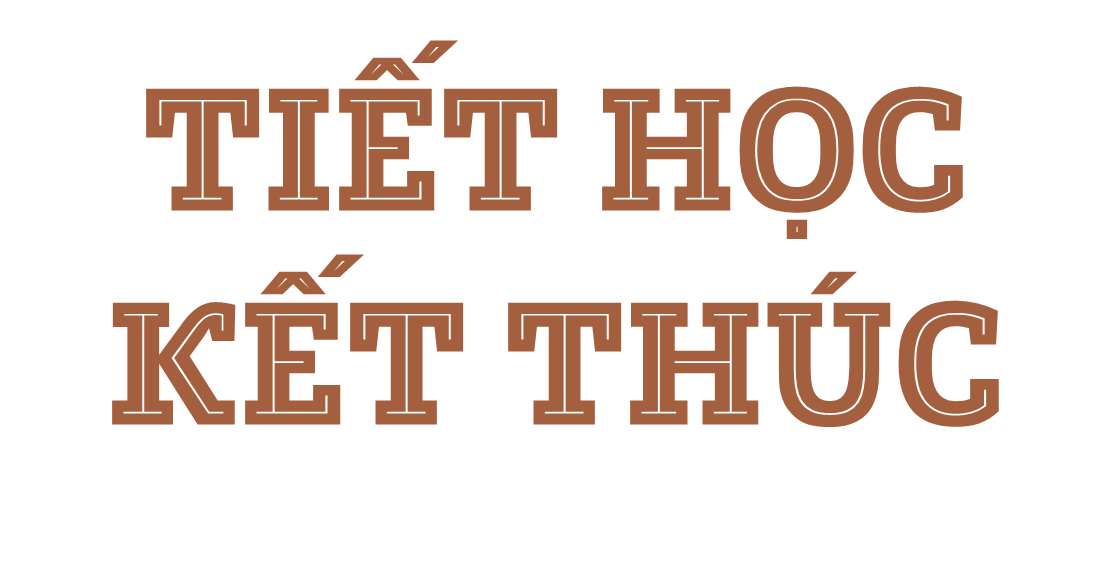 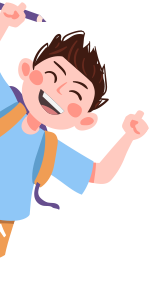 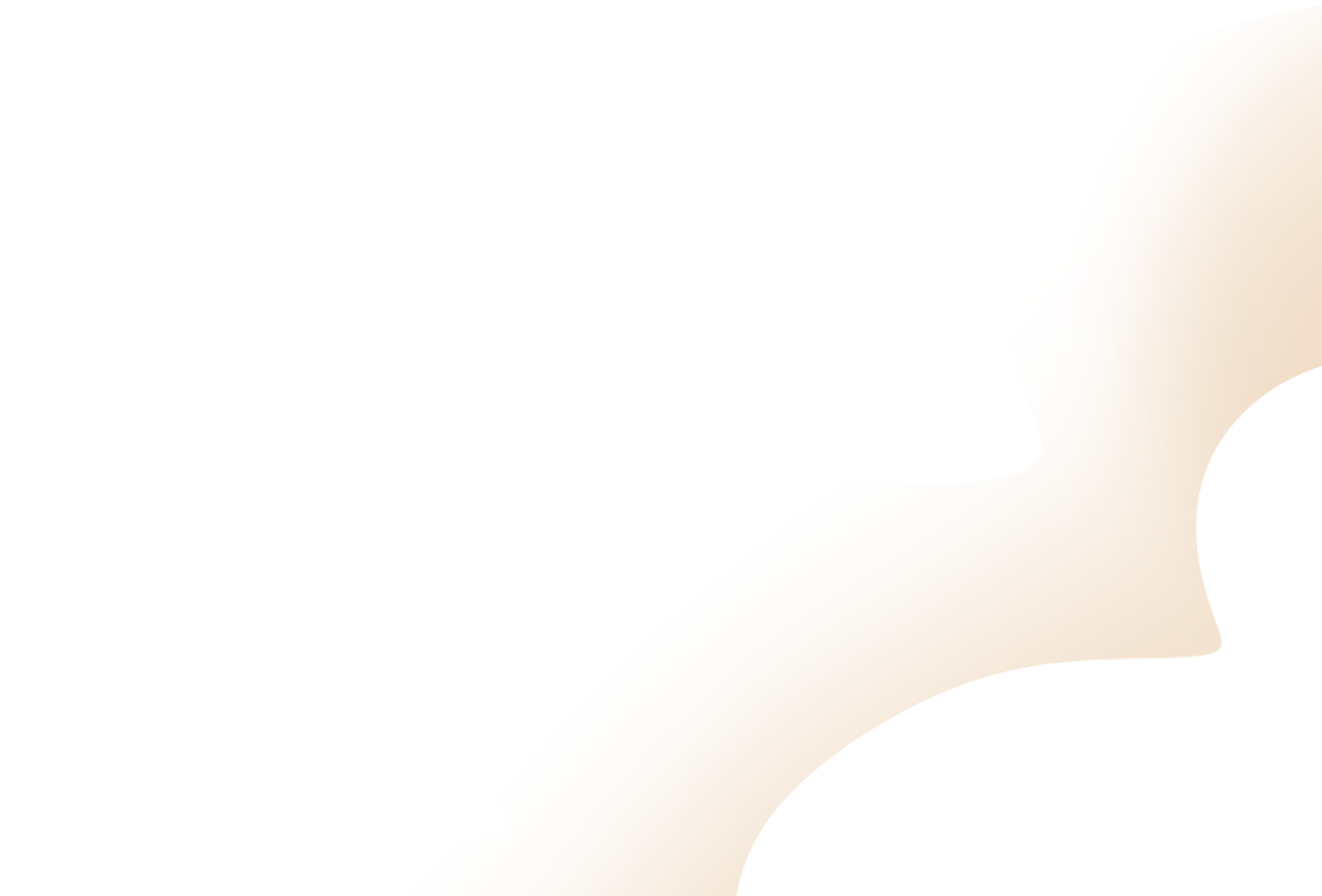 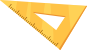